Study of neutron and g-ray irradiation effect on optical components for new luminometer of LHCb experiment
M. Ayzatsky2, S. Barsuk1, O.Bezshyyko5,  A. Boyaryntsev4, Ia. Boiaryntseva4,. L.Burmistrov1 , V.Chaumat1, M. Van Dijk3, B. Grynyov4, L.Golinka-Bezshyyko5, V.Kushnir2, V. Mytrochenko2, T. Nepokupna4, V. Orlov5, S. A. Perezhogin2, V. Puill1, T.Sibilieva4, P. Zhmurin4

1Universite Paris-Saclay, CNRS/IN2P3, IJCLab, Orsay, France
2Research and Development Complex Accelerator of NSC KIPT, Kharkiv, Ukraine
3 Institute of Physics, Ecole Polytechnique Fédérale de Lausanne (EPFL), Lausanne, Switzerland
4Institute for Scintillation Materials of National Academy of Sciences (ISMA), Kharkiv, Ukraine
5Taras Shevchenko National University of Kyiv (TSNUK), Kyiv, Ukraine.
French-Ukrainian Workshop  29/10/2021 IJCLab
PLUME elementary detection module
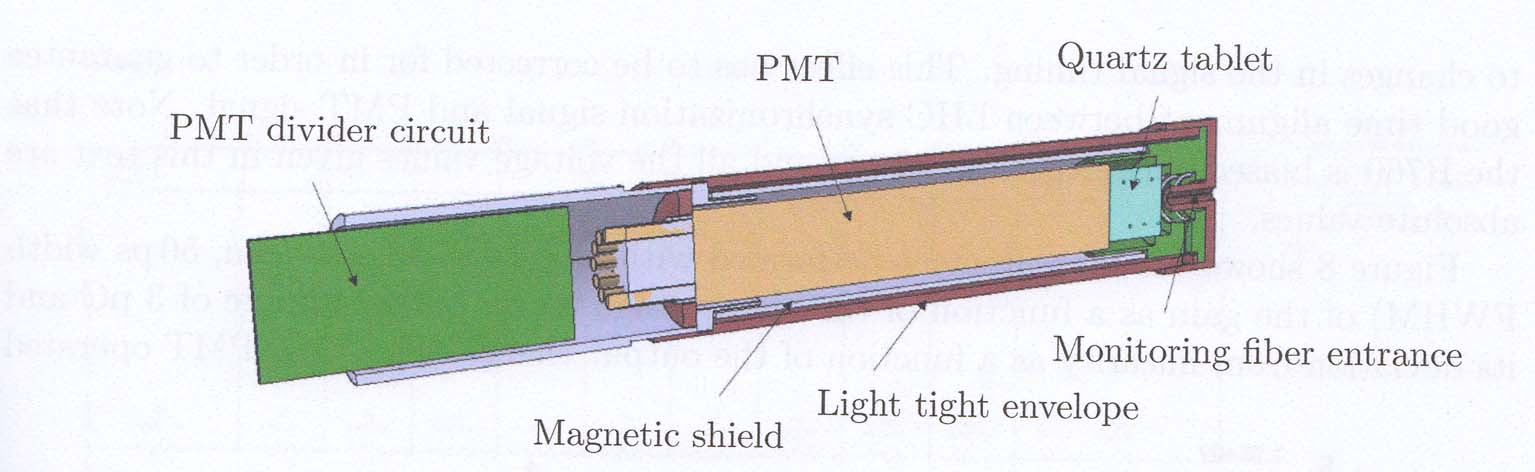 The radiation hardness is the most demanding requirement as the dose values in the considered area range between 80 and 200 kGy and the neutron fluence is around  1×1014 neutrons/cm2
French-Ukrainian Workshop  29/10/2021 IJCLab
LUE-40 electron linac
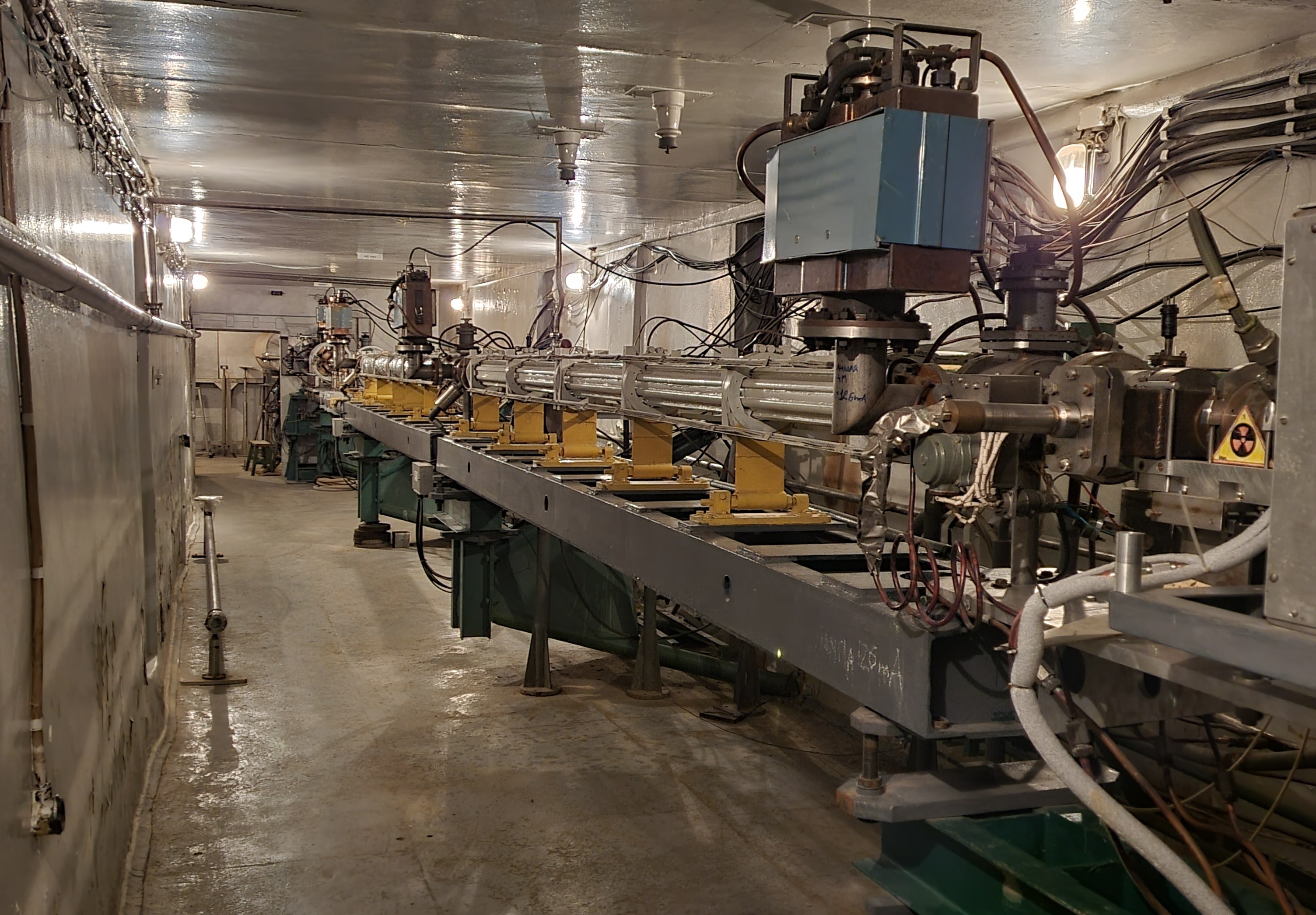 French-Ukrainian Workshop  29/10/2021 IJCLab
Converter: e-    gamma  neutrons
Energy				  80 MeV
Average beam current		 4.7 А
Beam size on the converter	 2.7 mm
Exposure time		up to	11 h
Electron fluence		up to     1.21018 е-
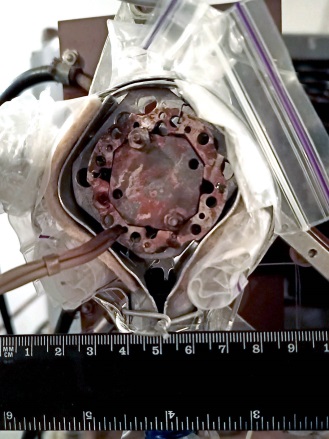 Converter #1
Tantalum  30x30x1 mm 8 plates
Converter #2
Tungsten 16х16х1 mm 10 plates
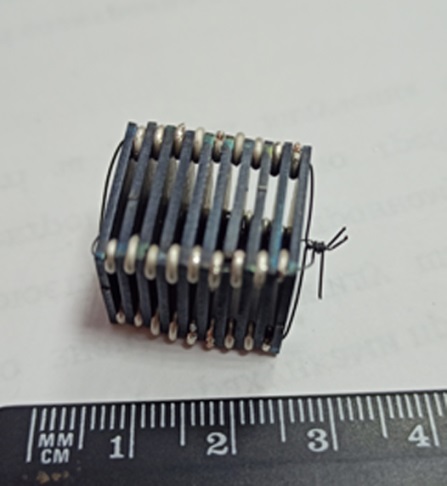 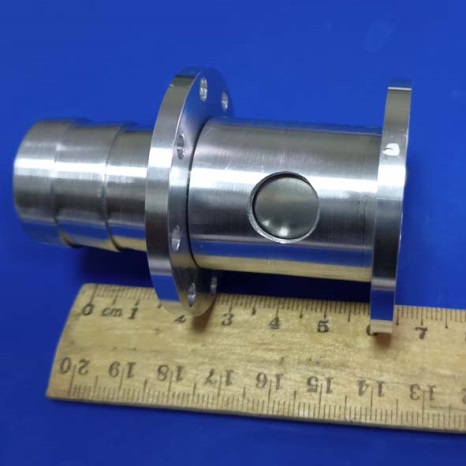 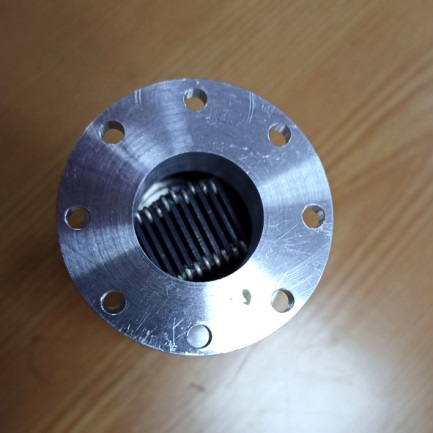 French-Ukrainian Workshop  29/10/2021 IJCLab
Radiation  hardness of the Corning HPFS 7980 quartz
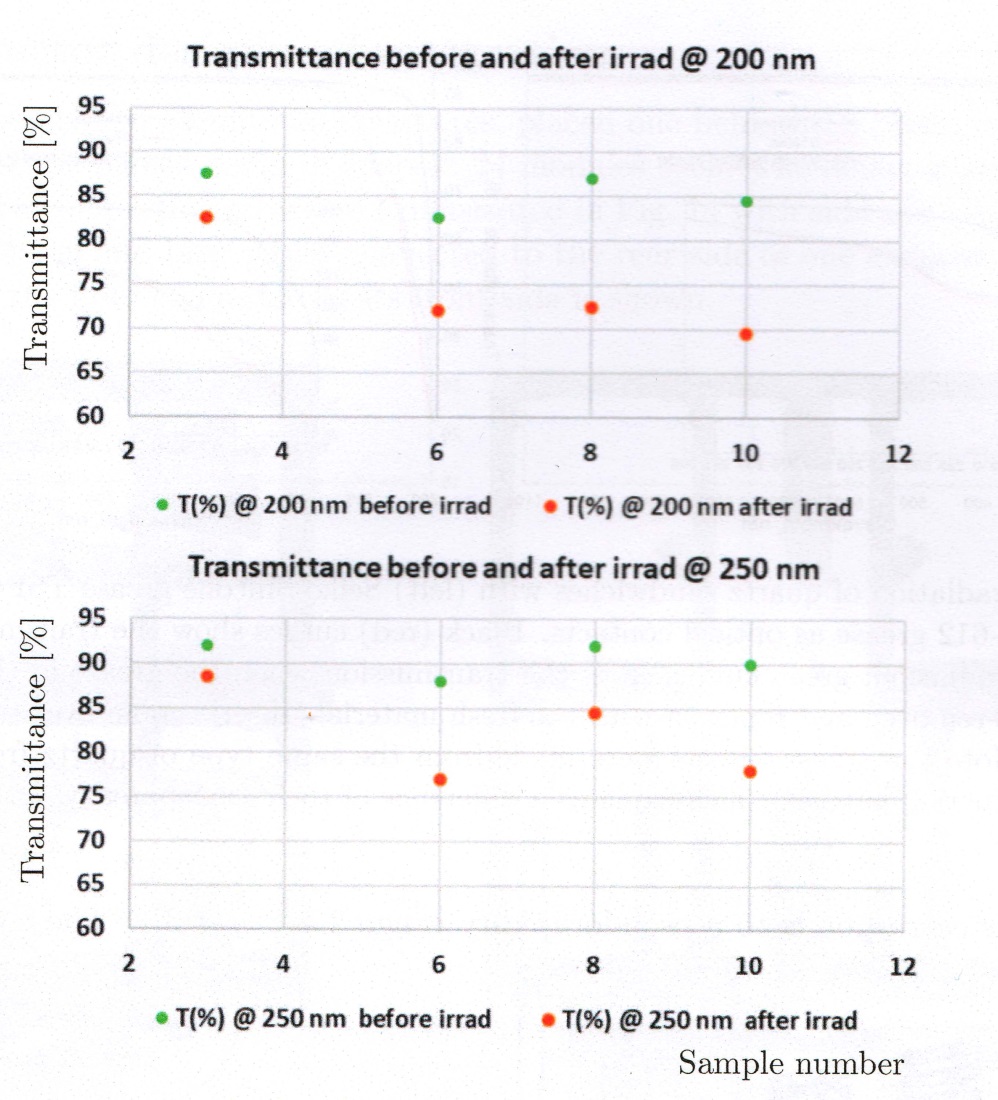 Converter #1 
1014 neutrons/cm2
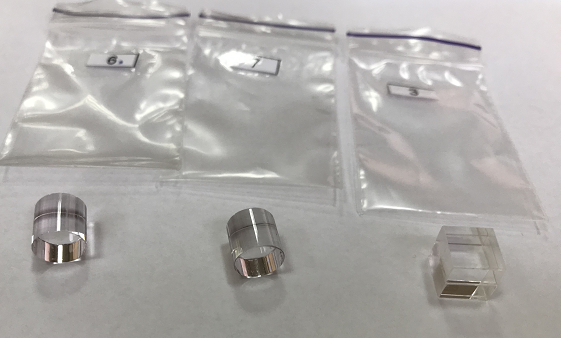 Transmittance (%) before (green dots) and after (red dots) irradiation of Corning HPFS 7980 quartz tablets at (above) 200 nm and (below) 250 nm. Only shown are the samples (numbers 3, 6, 8 and 10), which correspond to Corning HPFS 7980.
French-Ukrainian Workshop  29/10/2021 IJCLab
Radiation hardness of the Corning HPFS 7980 quartz
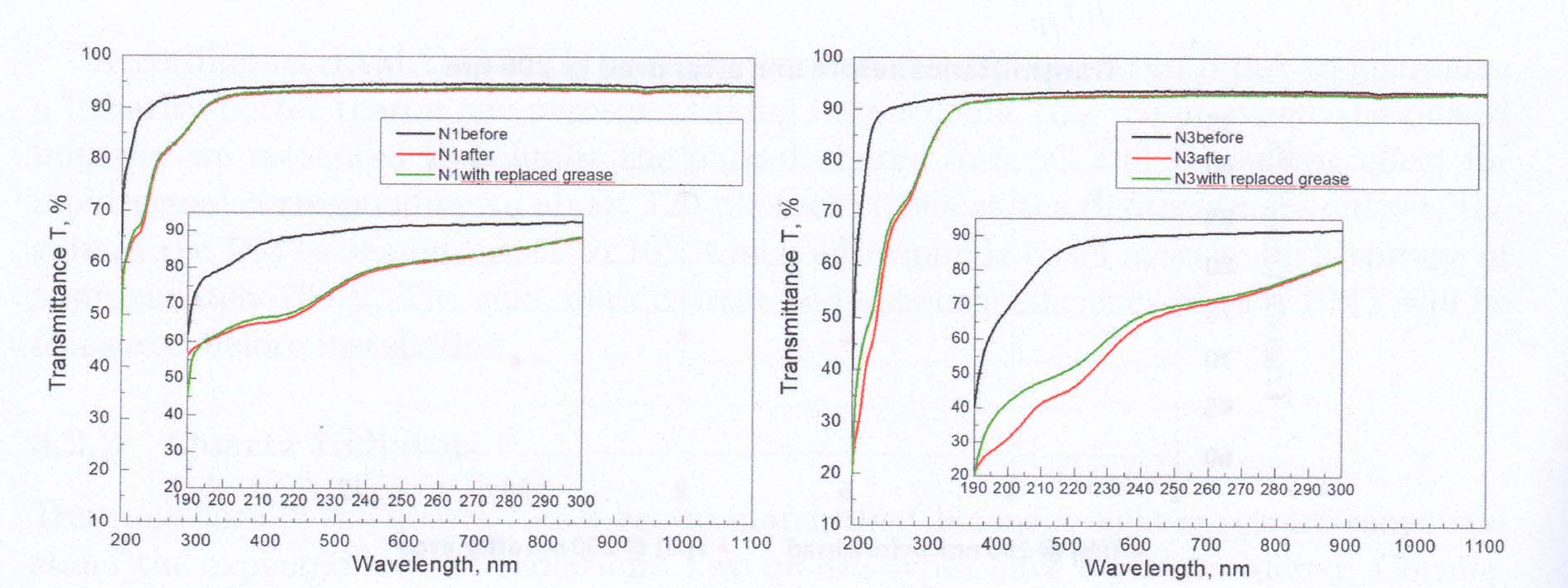 Sandwiches of two quartz plates with optical contact material candidates (grease and glue) have been prepared at ISMA and irradiated at NSC KIPT. The results are  shown i for two promising candidates, the Seiko-Silicone Grease TSF451-50M and SilGel-612. Black curves show the transmission before irradiation; red curves show the  transmission after irradiation; and green curves show the transmission when the grease in  the irradiated sandwiches is removed and replaced with fresh material. The difference between the corresponding green and red curves reflects the effect of radiation-induced degradation of the optical contacts. The Seiko-Silicone Grease TSF451-50M grease is chosen as the baseline candidate for PLUME detector.
French-Ukrainian Workshop  29/10/2021 IJCLab
Radiation hardness of the Corning HPFS 7980 quartz
Converter #2
9x1014 neutrons/cm2
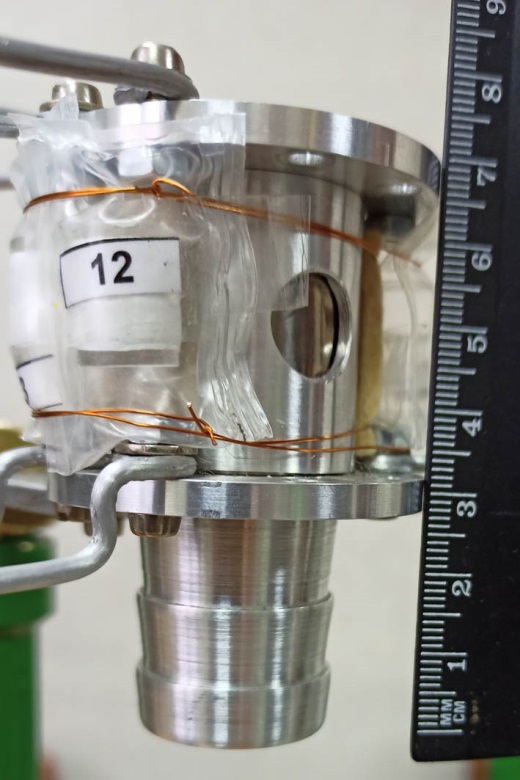 BEAM
Quartz - 4 samples
Distance from samples centre to the converter centre is 22 mm
Transmittance:
42% at 200nm
37% at 250nm
88% at 300 nm
Cooling air
French-Ukrainian Workshop  29/10/2021 IJCLab
Irradiation of fiber cables
A role of quartz fibers in PLUME is to transport the LED light for the PMT gain monitoring to the PMT window entrance. Close to the PLUME detector units, the fibers need to withstand a fluence of a few 1014 neutrons/cm2 and a gamma dose of several 10 5 Gy. However, only a relatively short length of the fiber is exposed to the harshest level of radiation,  and the remaining distance covered receives a much lower dose. 
Five fiber samples (FBP, FVP and UVNSS) were irradiated by mixture  of gamma  and neutrons using LUE-40 linac with converter #2. FBP is low-OH fiber from Polymicro, FVP is high-OH fiber from Polymicro, UVNSS is from OBS fiber and has some additives
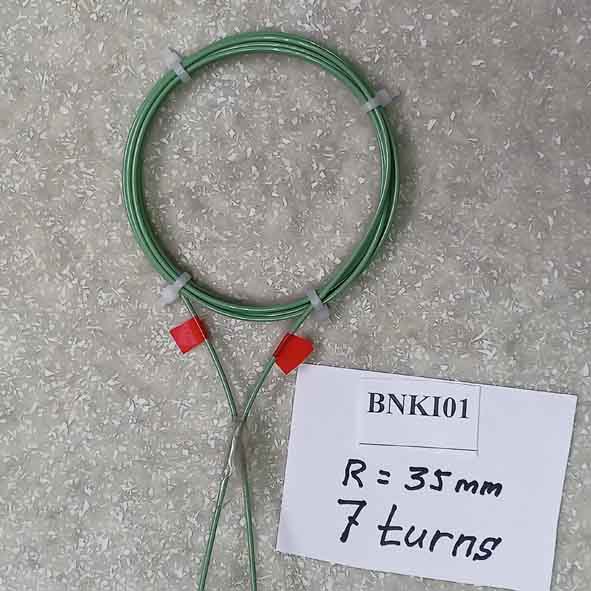 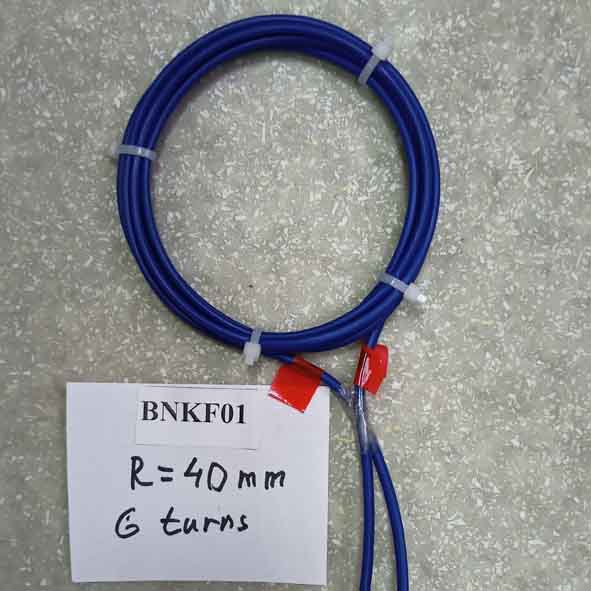 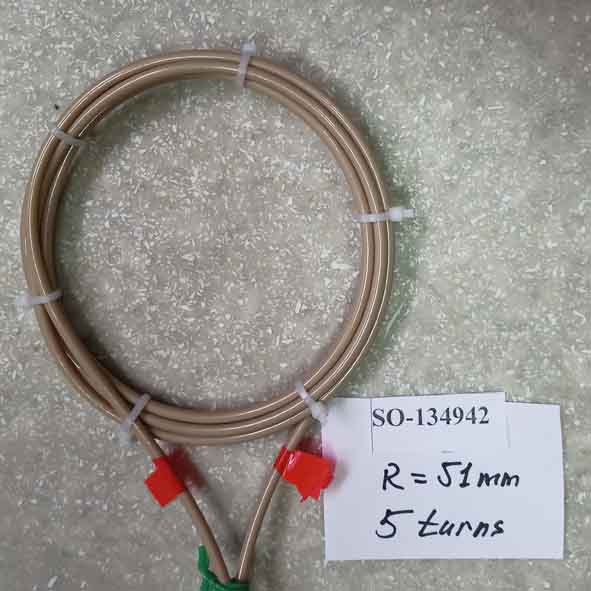 FBP050
UVNSS
FBP100
L≈150 cm
French-Ukrainian Workshop  29/10/2021 IJCLab
Irradiation of fiber cables
5 fibers, distance to the converter centre:
FBP100		4.4 cm
FVP050		4.4 cm
FBP050		3.9 cm
FVP100		3.9 cm
UVNSS 		5.6 cm
PMT input is located at a distance of 27 mm from the converter  centre
Converter #2
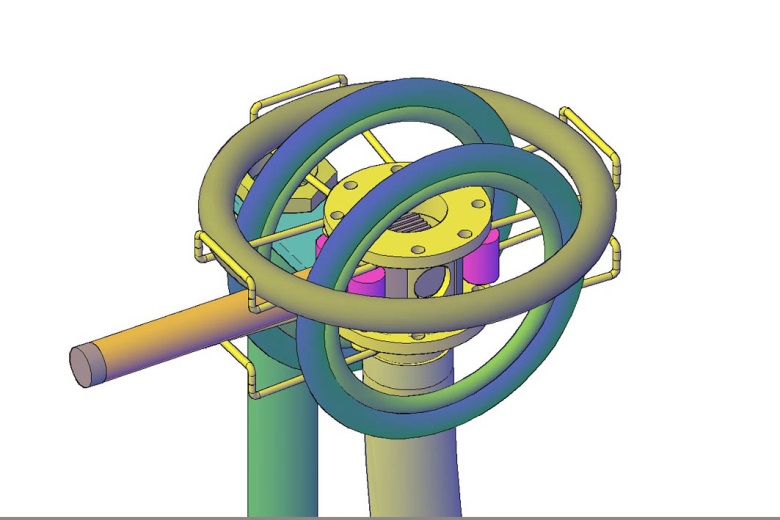 French-Ukrainian Workshop  29/10/2021 IJCLab
Irradiation of fiber cables
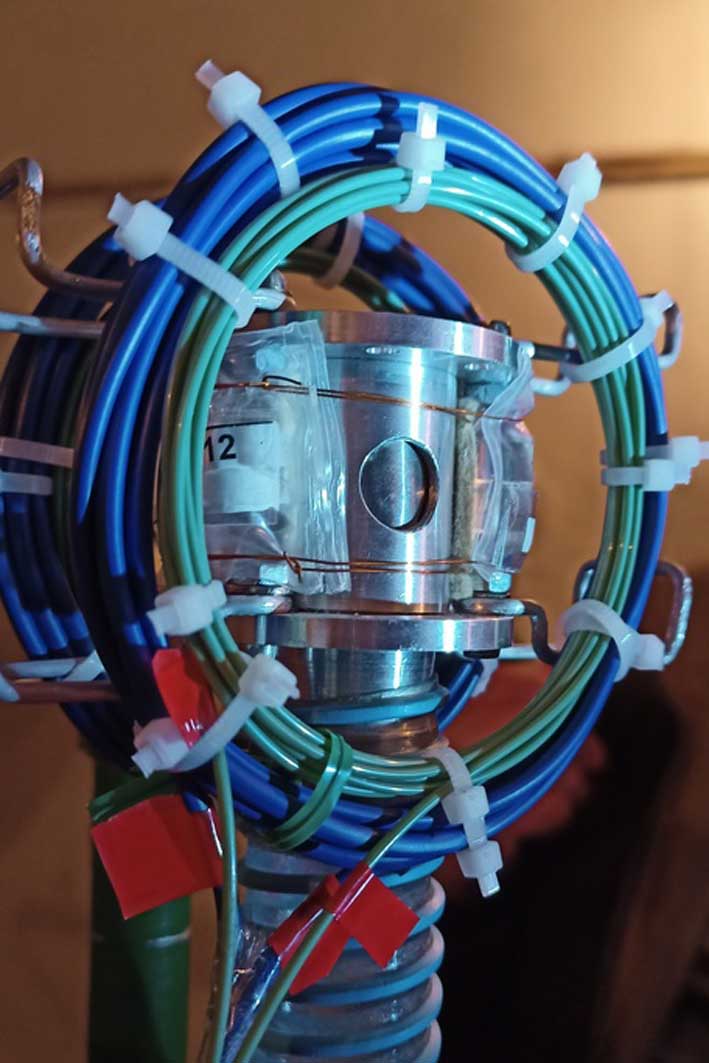 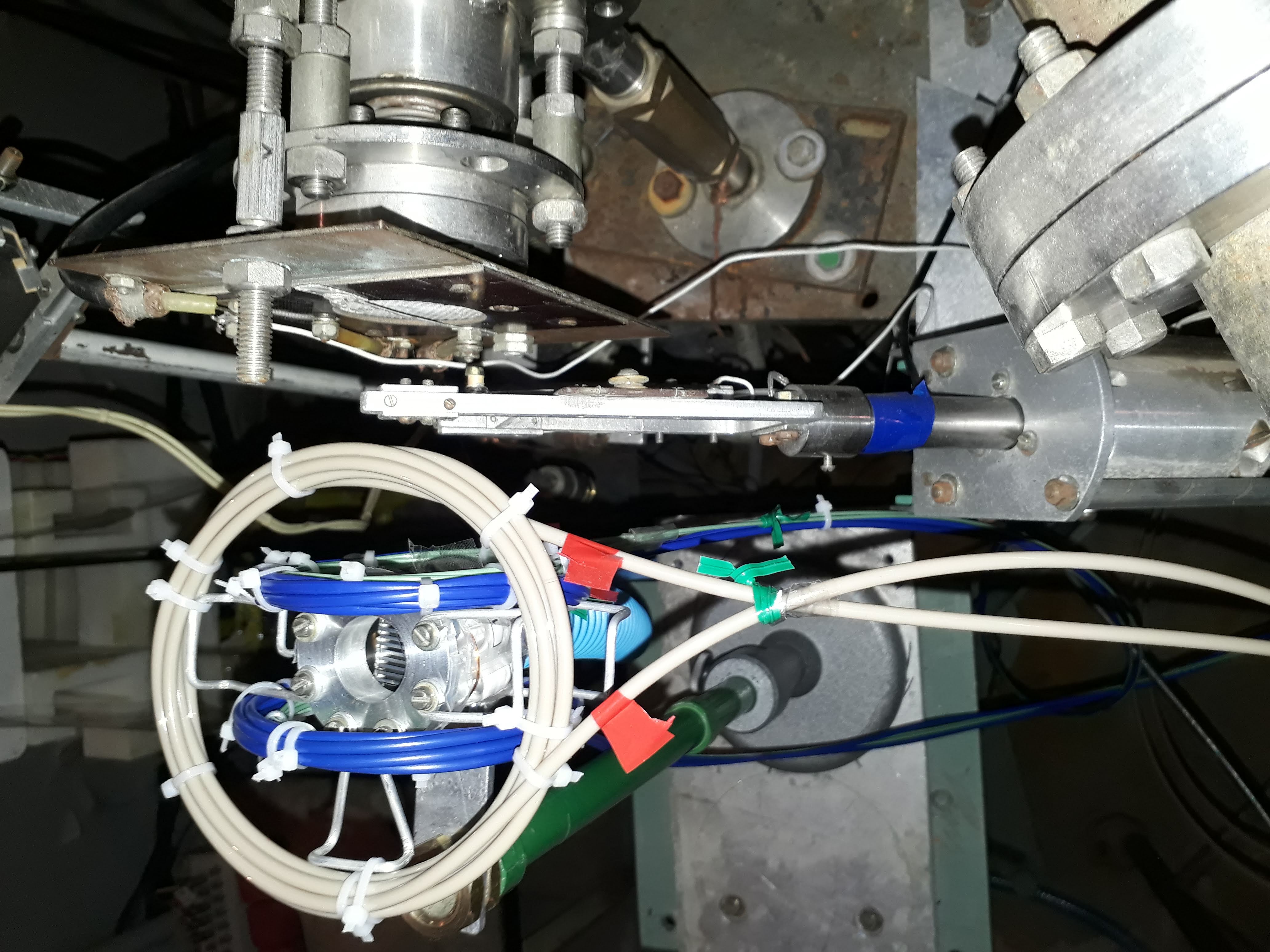 French-Ukrainian Workshop  29/10/2021 IJCLab
Irradiation of fiber cables
Neutron fluxes and doses
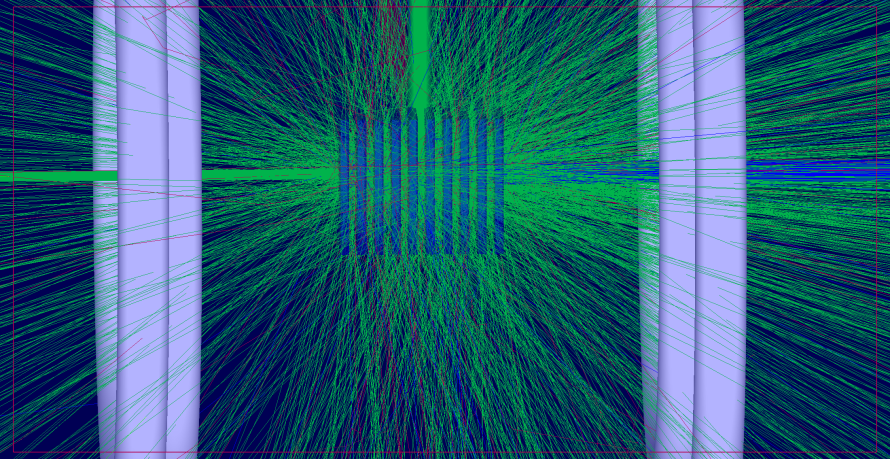 Simulations
Geant4 (V 10.6)
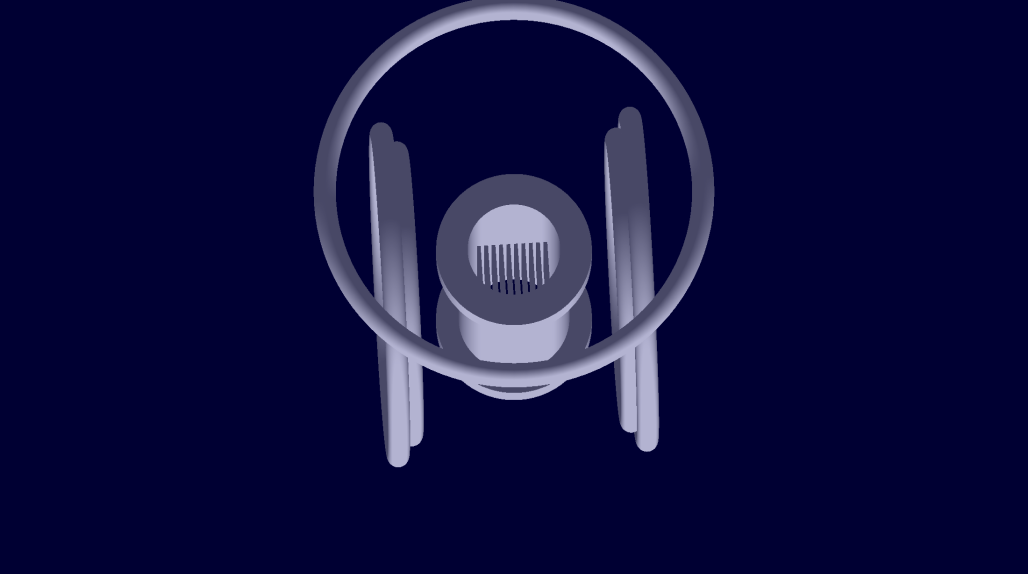 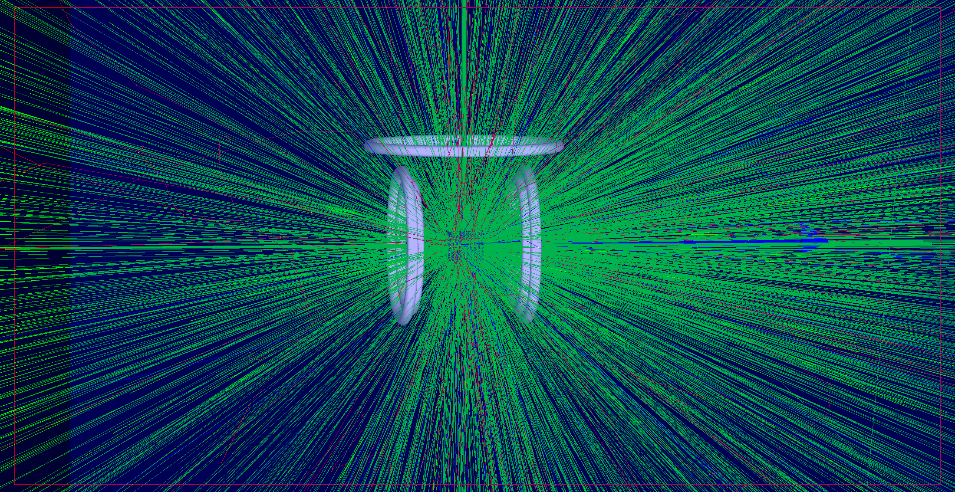 French-Ukrainian Workshop  29/10/2021 IJCLab
Irradiation of fiber cables
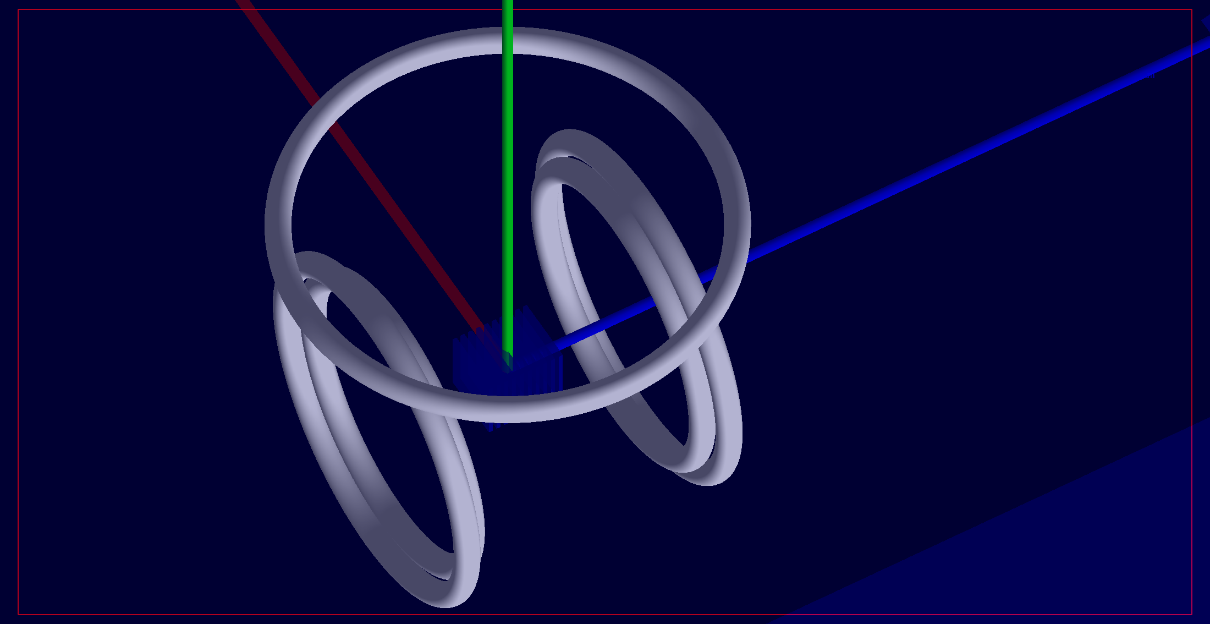 Doses (total – gamma+e-) with aluminum detail  of converter
FVP050    -  2.4  105 Gy
FVP100    -  3.99  105 Gy
FBP100    -  6.35 105 Gy
FBP050    -  8.68  105 Gy
UVNSS    -  2.20  105 Gy
FBP050
FBP100
FVP050
FVP100
UVNSS
Neutron fluence -1-21014 cm-2
The measurements showed that fibers of the both suppliers  are acceptable in PLUME. Preference was given to Polymicro. The irradiated  section of he FBP100  from Poliymicro  gave rise to radiation induced attenuation of 0.50±0.14 dB/m.
French-Ukrainian Workshop  29/10/2021 IJCLab
SUMMARY
Radiation hardness of the Corning HPFS 7980 quartz, several optical contact materials and quartz fibers have been studied at NSC KIPT using the LUE-40 electron accelerator.  Measurements have shown that irradiation of the Corning HPFS 7980 quartz by a mixture of gamma and neutrons with doses of gamma  105Gy and neutron fluence of 9 1014 neutrons/cm2 leads to significant transmittance loss. After irradiation of 42% at 200nm, 37% at 250nm and 88%at 300 nm was measured. However, with neutron fluence of 1 1014 neutrons/cm2 a transmittance loss factor not exceed 18%. As a result of the tests, the optical contact material (the Seiko_Silicon Grease TSF451-50M grease is chosen as the baseline candidate for  PLUME detector. Five fibre samples were irradiated by gamma and neutrons (more than 2x105 Gy and 1-2x1014 neutrons/cm2). The irradiated  section of the FBP100 from Poliymicro  gave rise to radiation induced attenuation of 0.50±0.14 dB/m. This fibers are acceptable for use in PLUME detector.
French-Ukrainian Workshop  29/10/2021 IJCLab
Thank You for attention
French-Ukrainian Workshop  29/10/2021 IJCLab